Finding the Machine [processes]:
Applying the Open Data Project to Research Services


Charleston Conference 2015
(Session with Kamran Naim and Robin Champieux)


Jason A. Clark
Associate Professor
Head of Library Informatics & Computing
Montana State University (MSU) Library
www.jasonclark.info
pinboard.in tag
pinboard.in/u:jasonclark/t:open-machines/
twitter as channel (#hashtag)
@jaclark #chs15
Open has Consequences
Almost always good ones...
Overview
Why Open?
“Open” and Research Signals
Machine Processes + Tools
Questions
What do you mean by “open”?
An open work must satisfy requirements around open licenses, open access, and open formats.
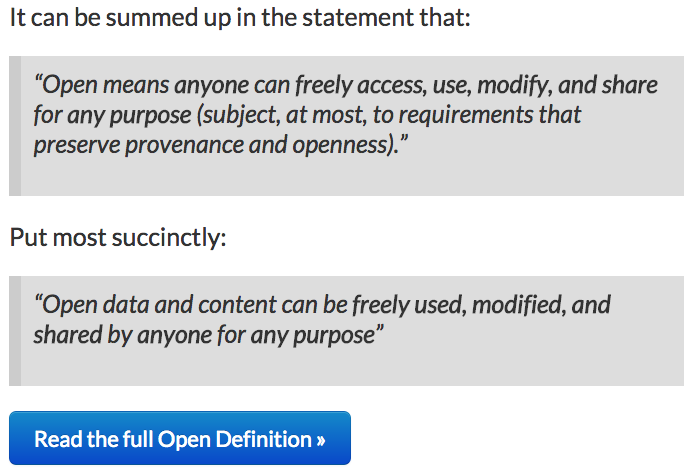 http://opendefinition.org/od/
“A piece of data or content is open if anyone is free to use, reuse, and redistribute it - subject only, at most, to the requirement to attribute and/or share-alike.”


http://opendefinition.org/
Open Data + Research Signals?Part of a Library Continuum
Machine Harvesting
HTML
Application: Web Harvesting of PubMed


www.lib.montana.edu/~jason/files/crawler/
www.lib.montana.edu/~jason/files/crawler/index.txt
Given web page, return article titles and article URLs
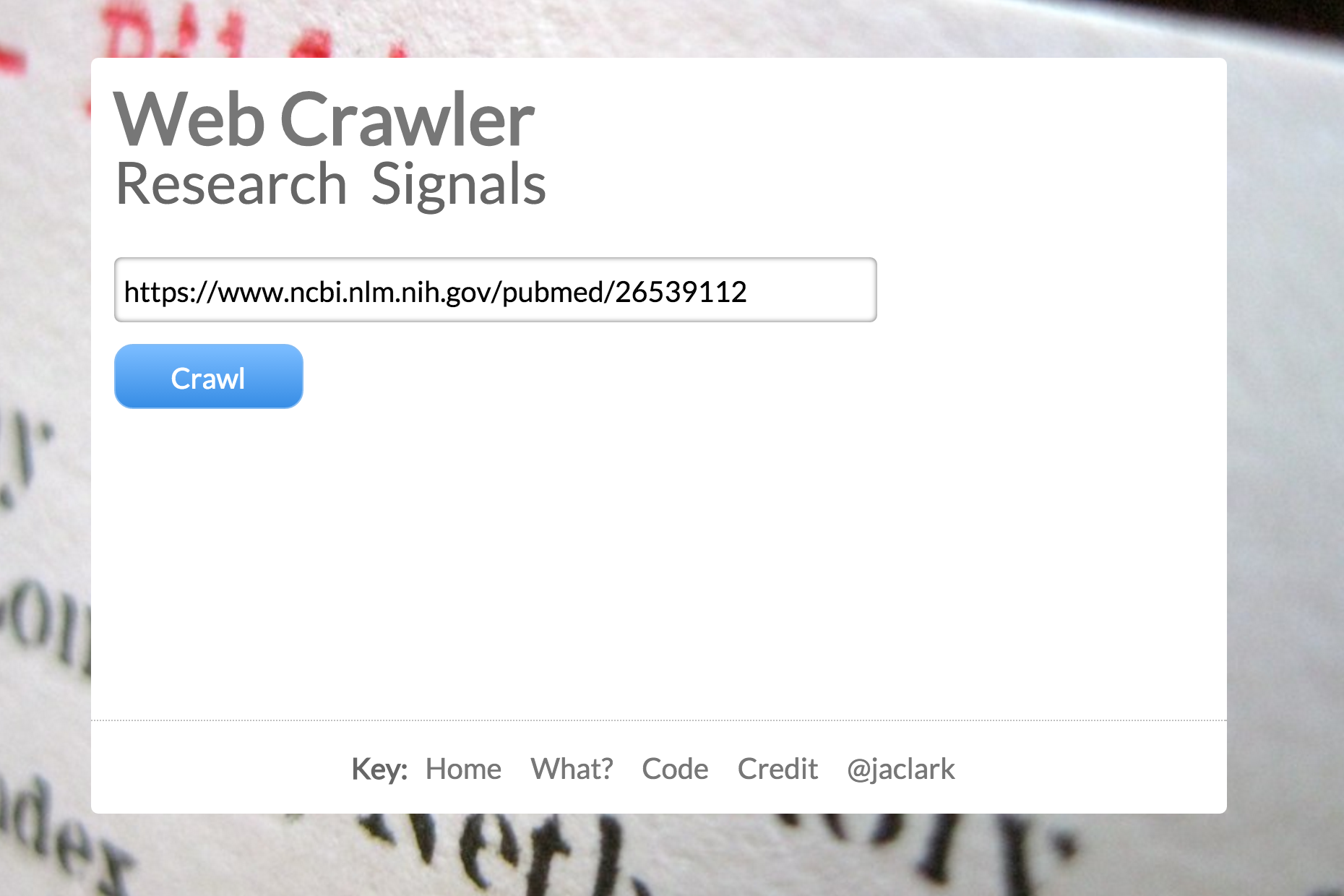 *App Screenshot and URL*
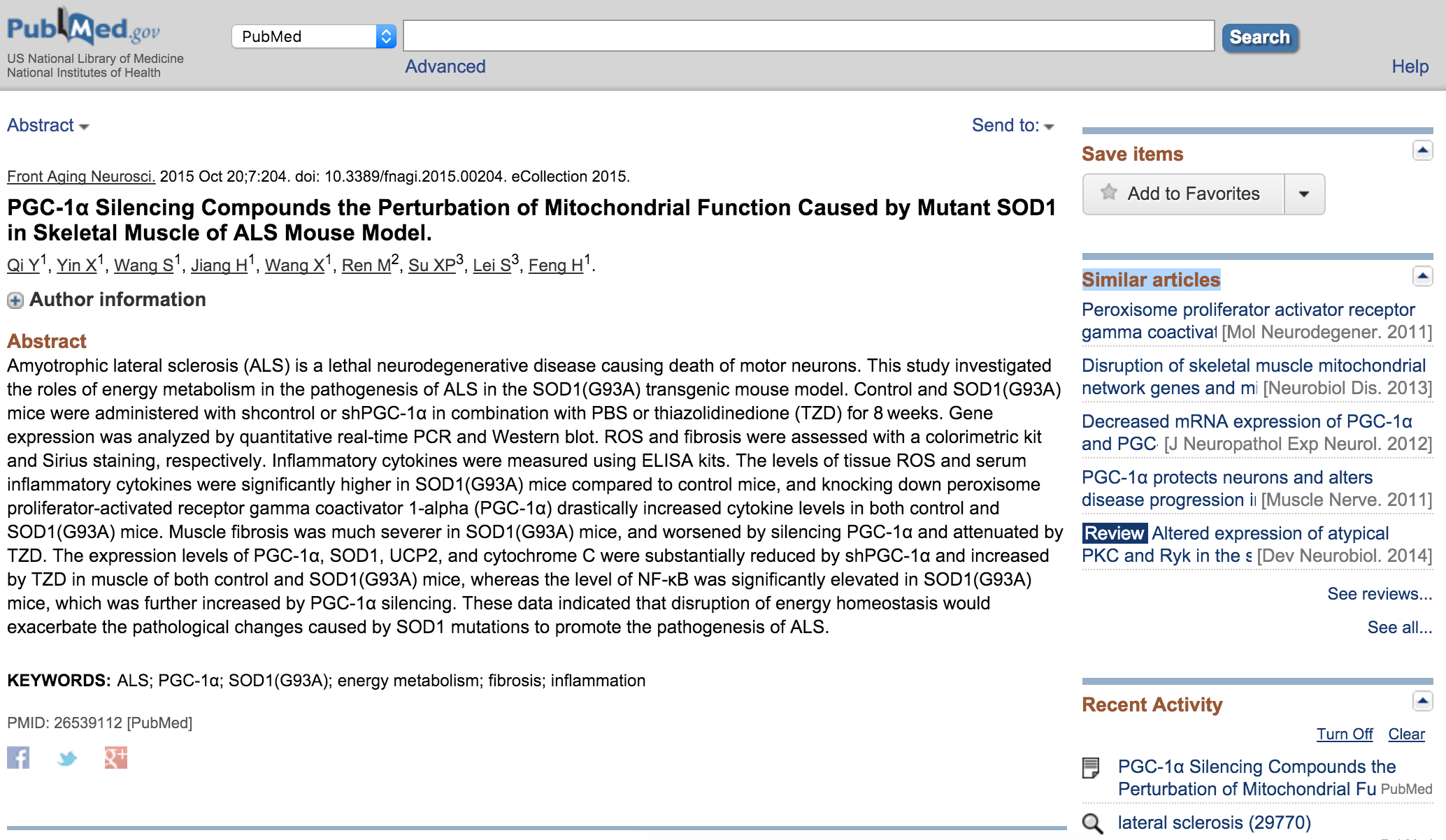 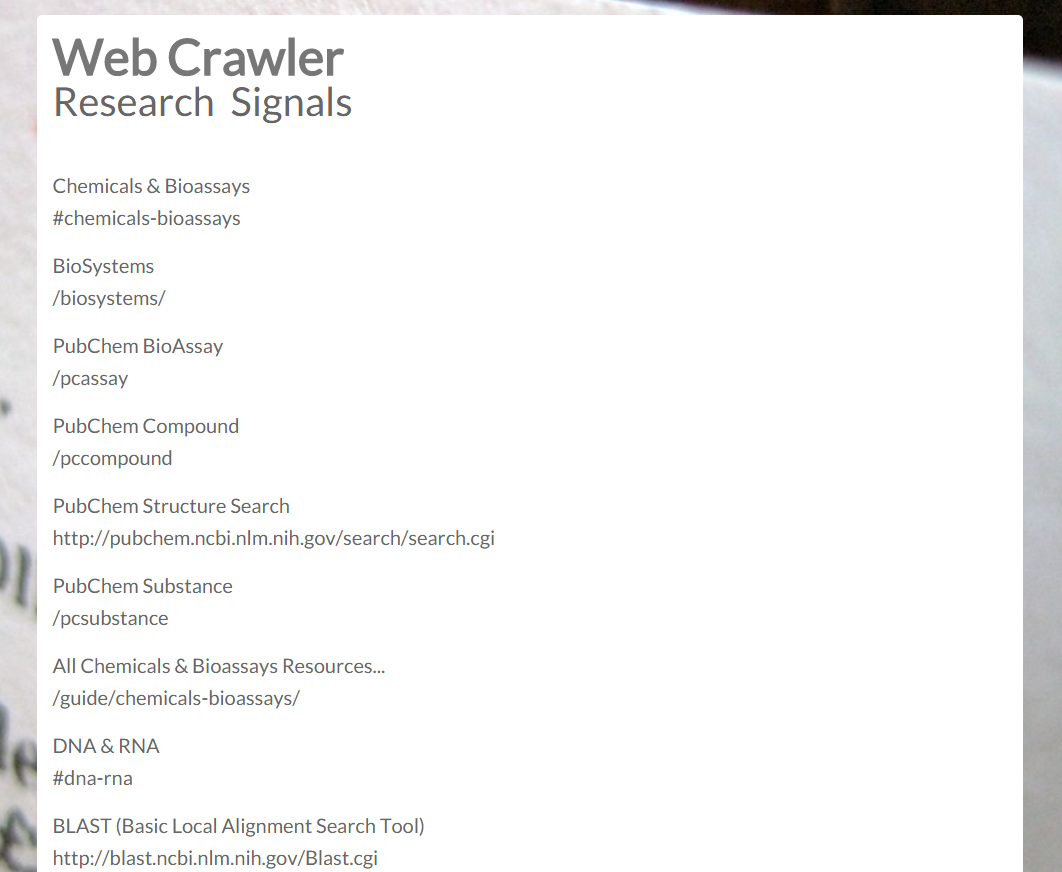 Linked Data Assignments
Linked Pages + Resources
Application: GetSemantic


www.lib.montana.edu/~jason/files/getsemantic/
github.com/jasonclark/getsemantic
Given a linked resource, return linked data entities + keywords
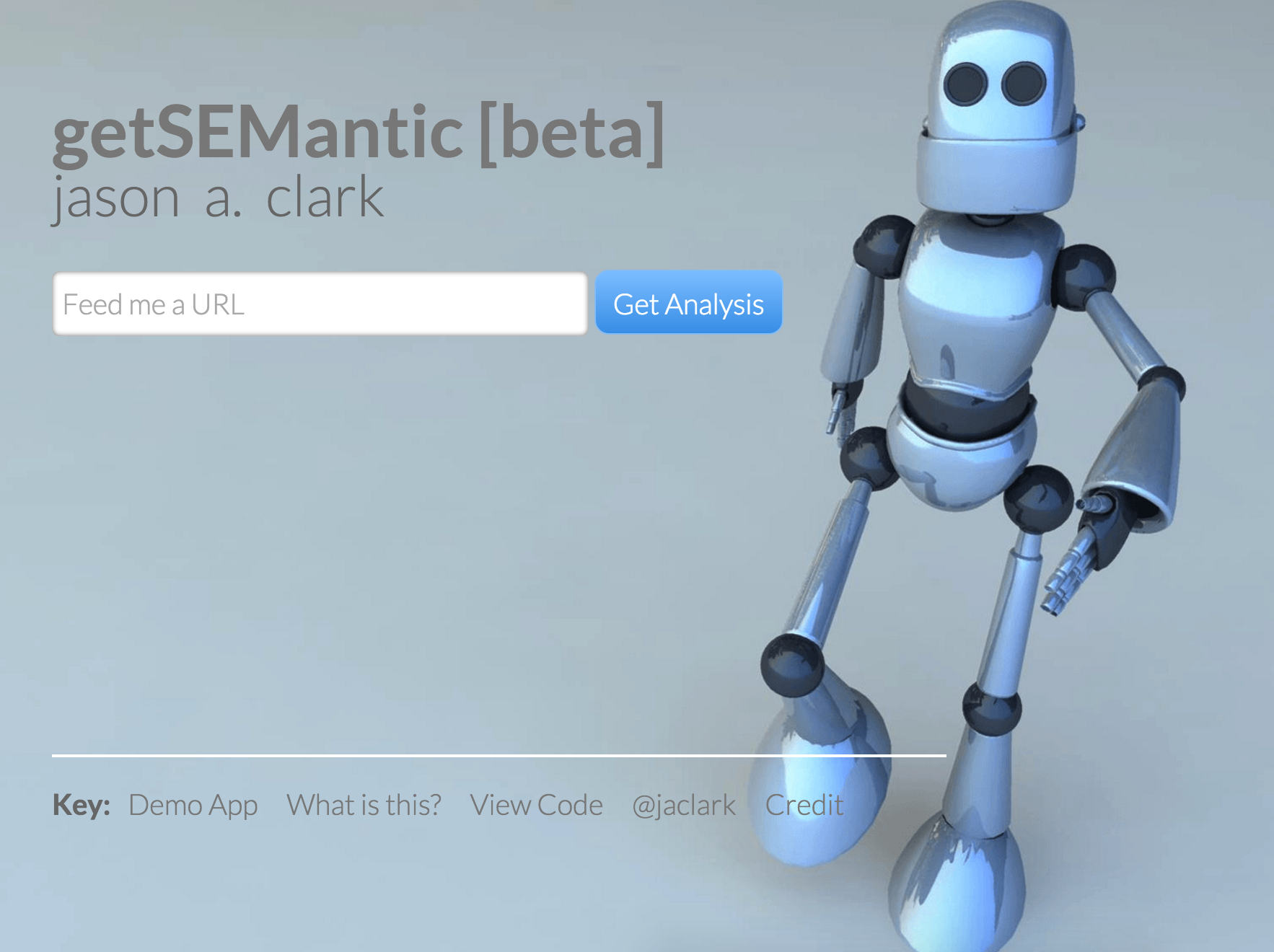 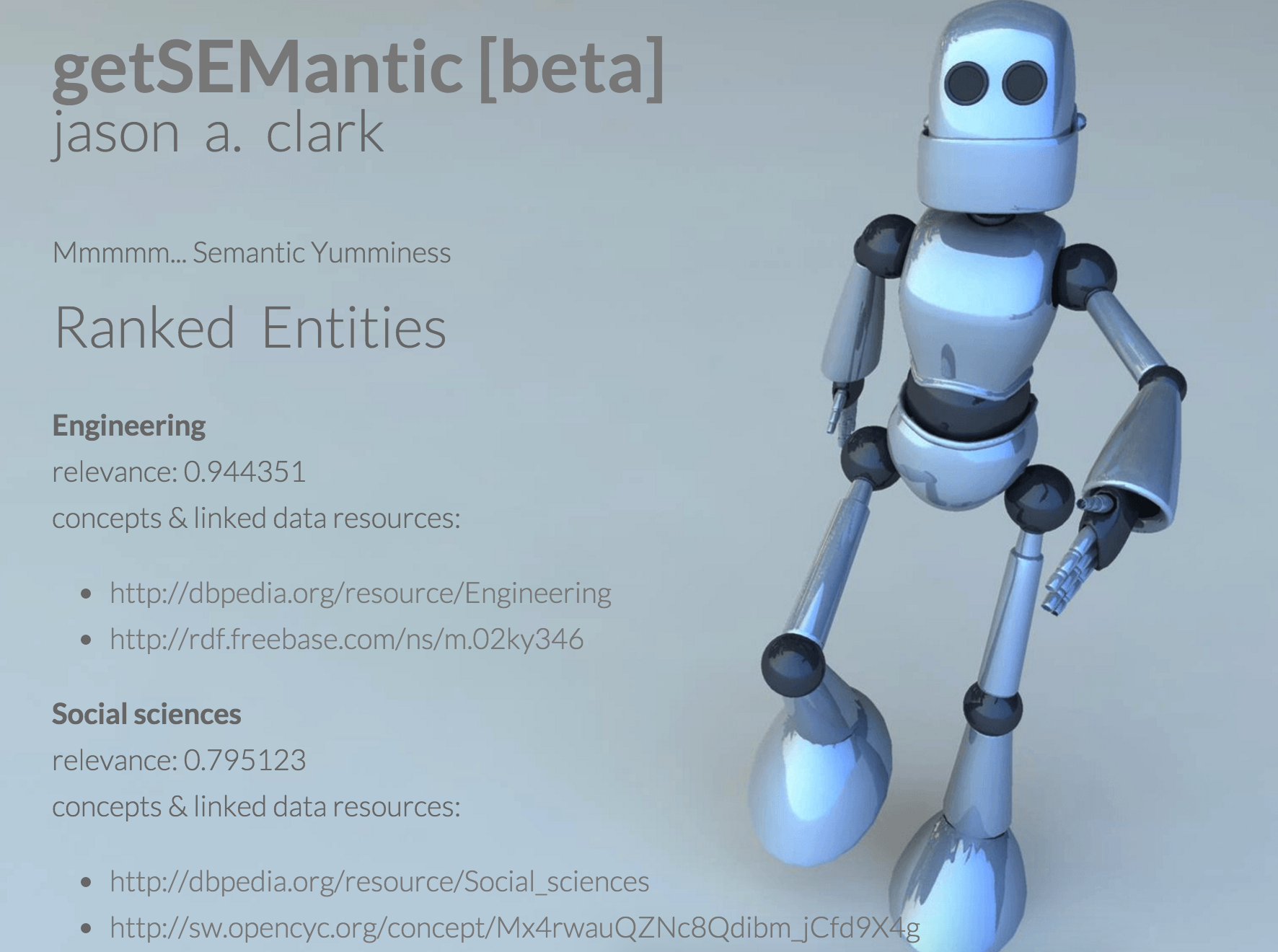 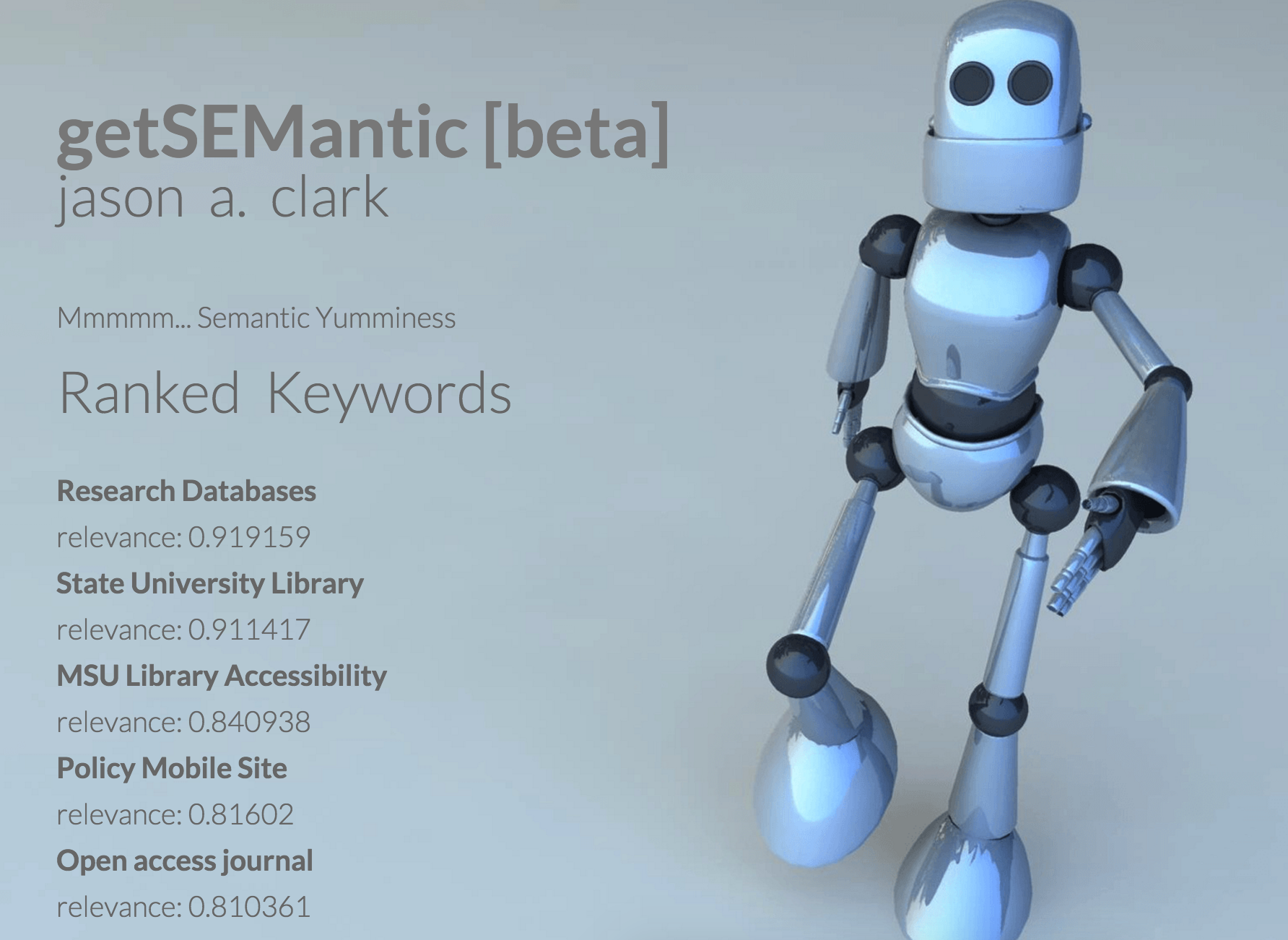 Understanding the Sharing Economy
API
Application: Watching Reuse in Social Networks


www.lib.montana.edu/~jason/files/social-signal/
www.lib.montana.edu/~jason/files/social-signal/index.txt
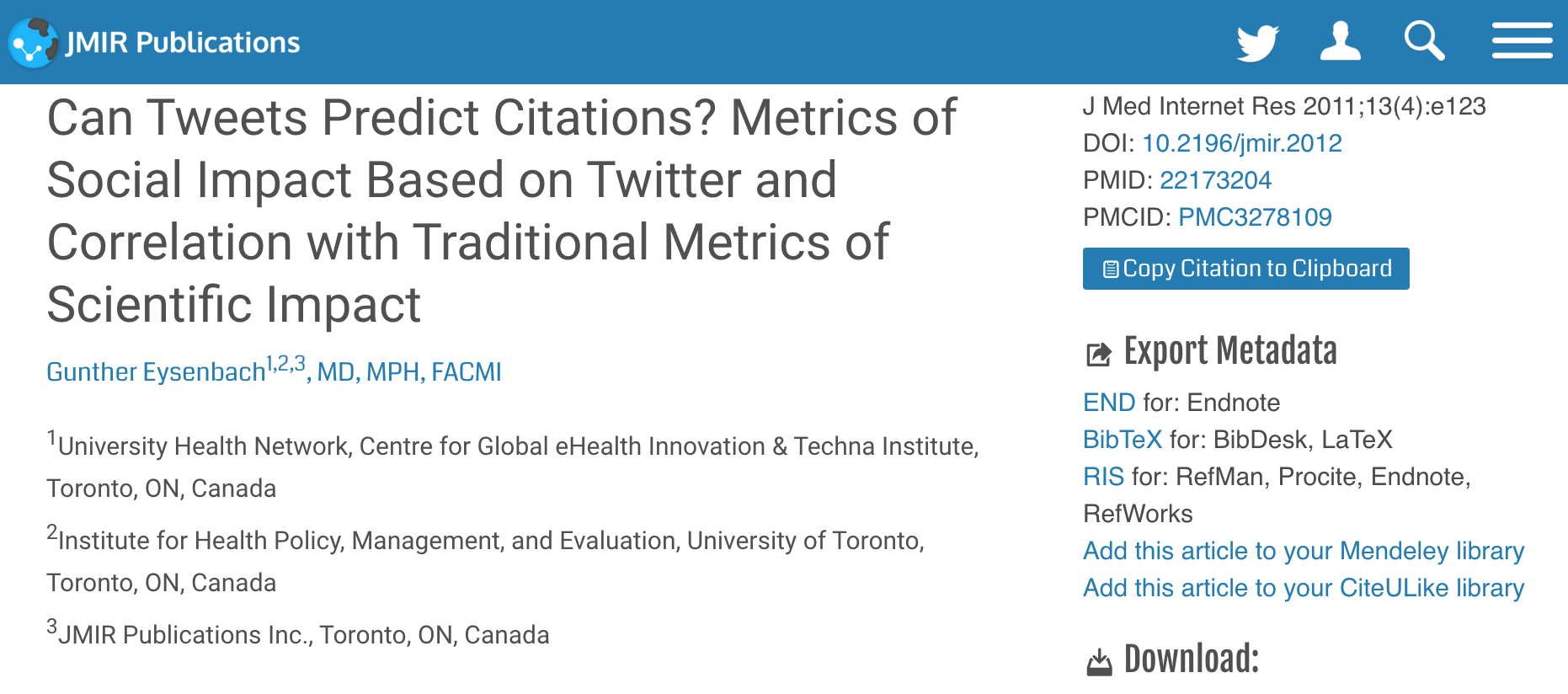 Eysenbach G. Can Tweets Predict Citations? Metrics of Social Impact Based on Twitter and Correlation with Traditional Metrics of Scientific Impact. J Med Internet Res 2011;13(4):e123m DOI: 10.2196/jmir.2012
Given a linked resource, return Altmetrics references (“citations”)
Twitter or Facebook APIs
ImpactStory
 Plum Analytics
Altmetric
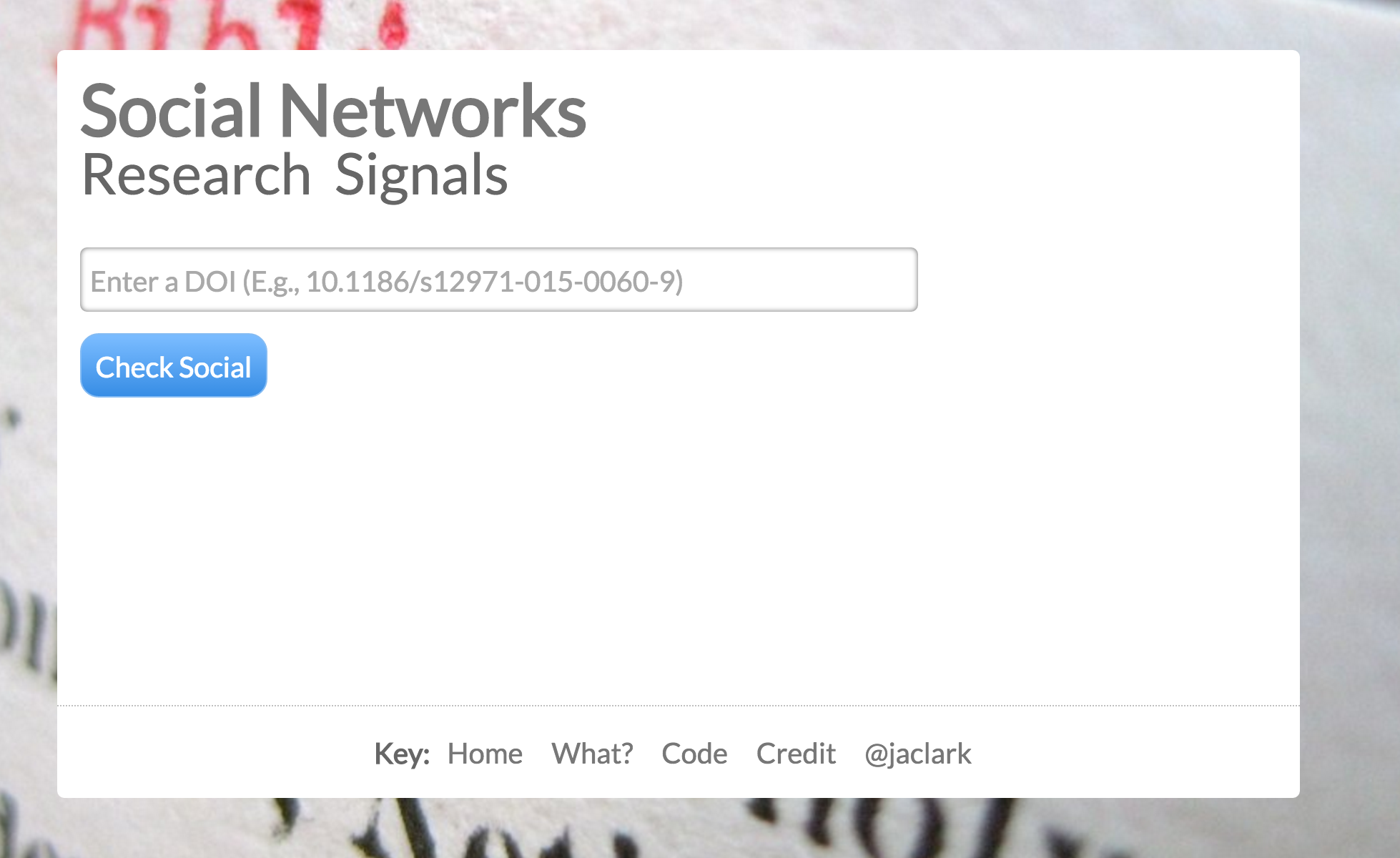 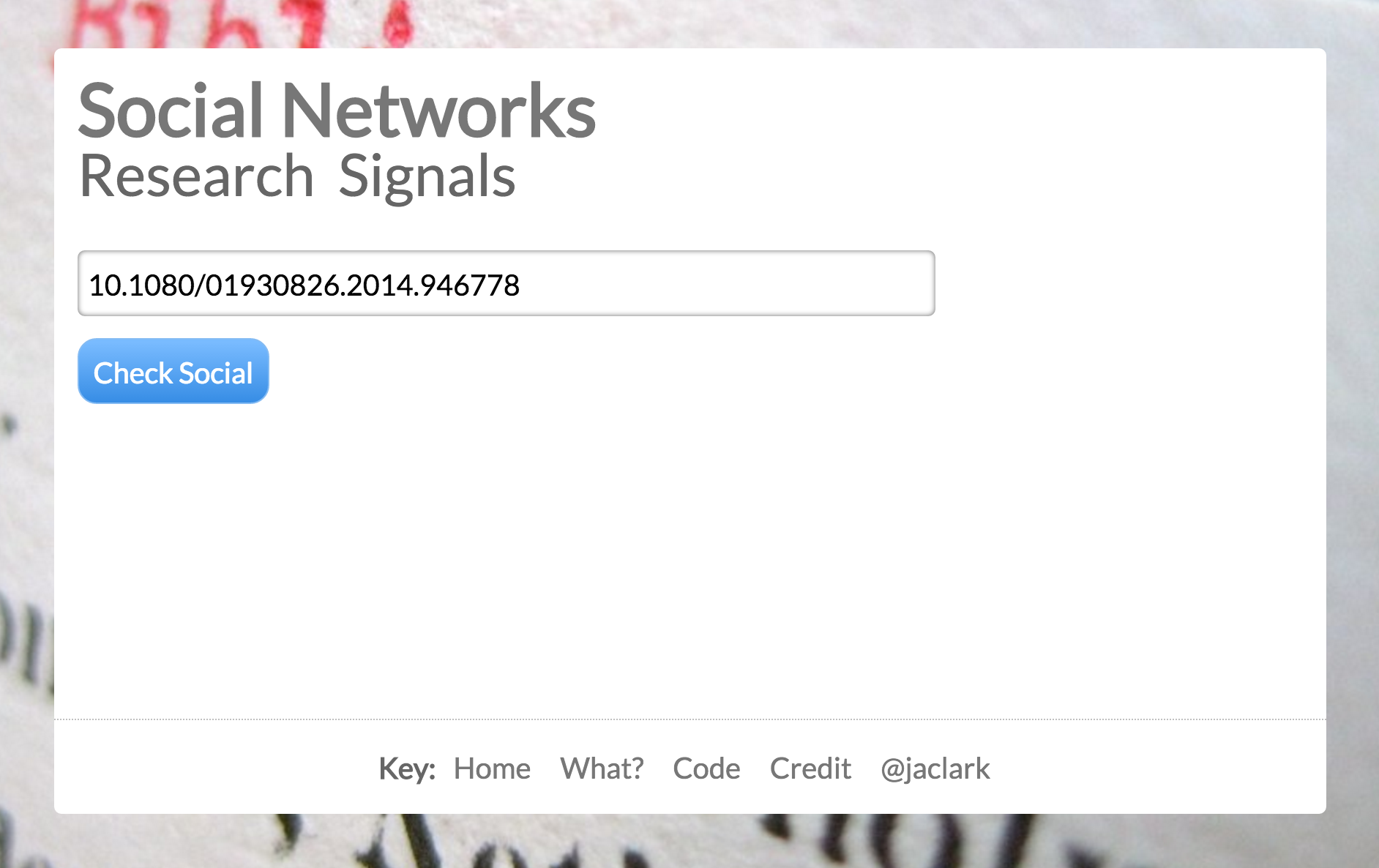 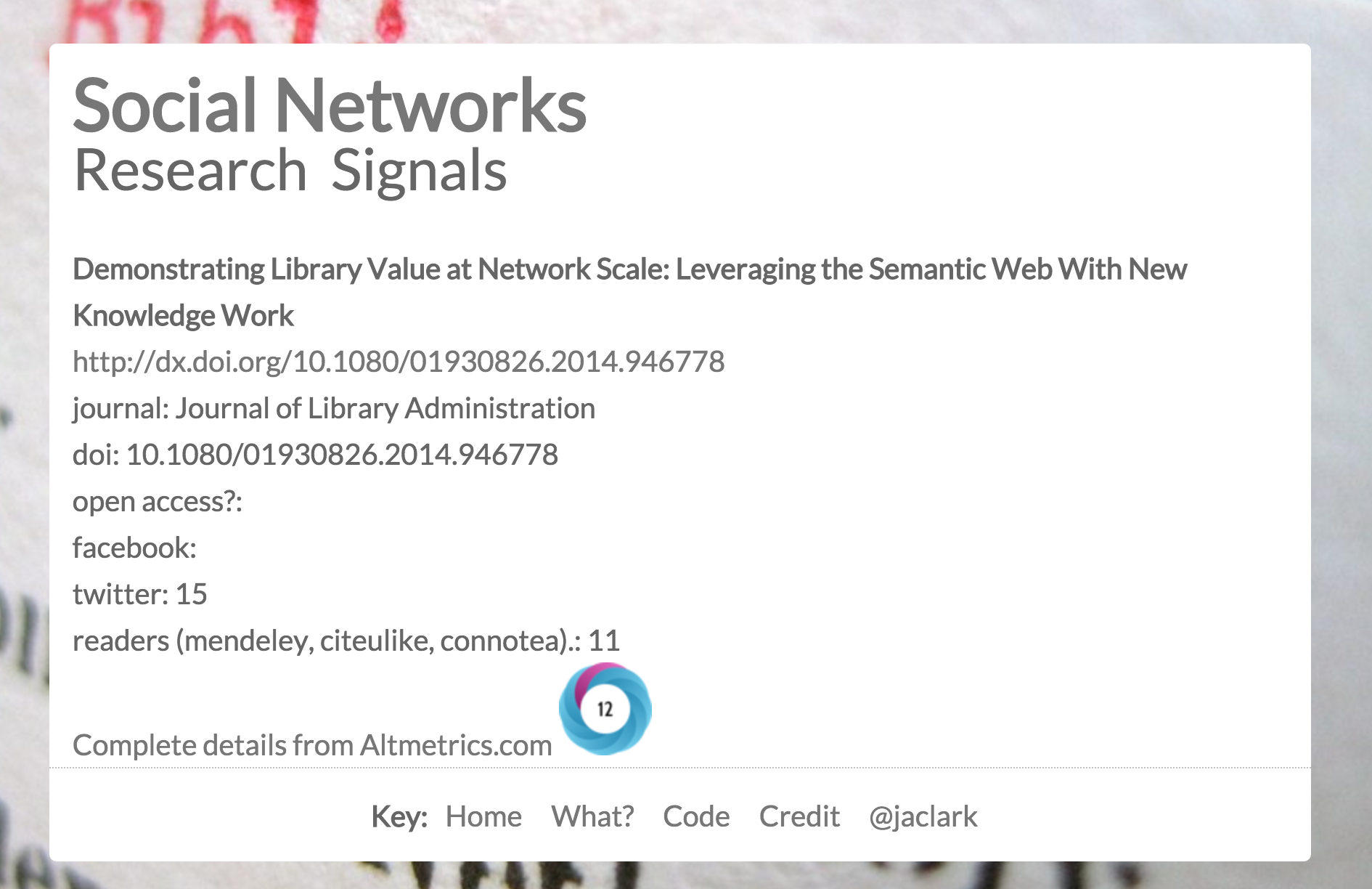 Filtering Research
API
Application: MSU Research Citations


arc.lib.montana.edu/msu-research-citations/
github.com/msulibrary/msu-research-citations
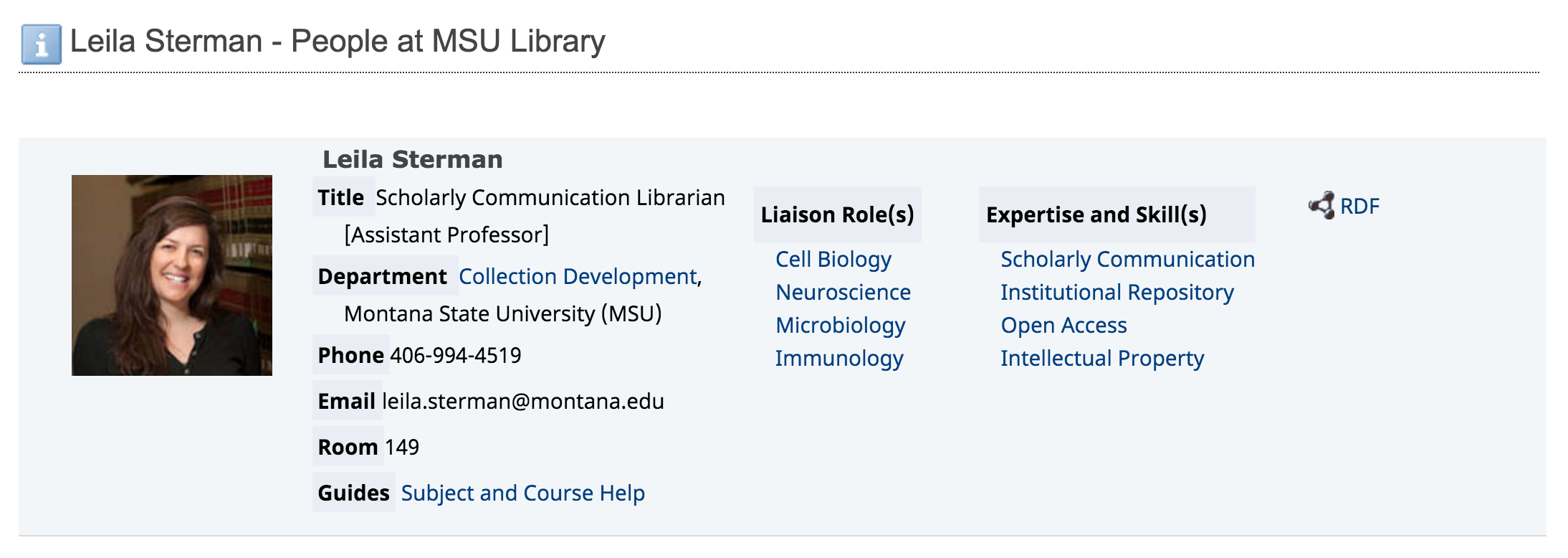 Monitor scholarship, collect/curate to understand and analyze scholarly output
Using the Google Feed API and Data Feeds from Publishers and Aggregators
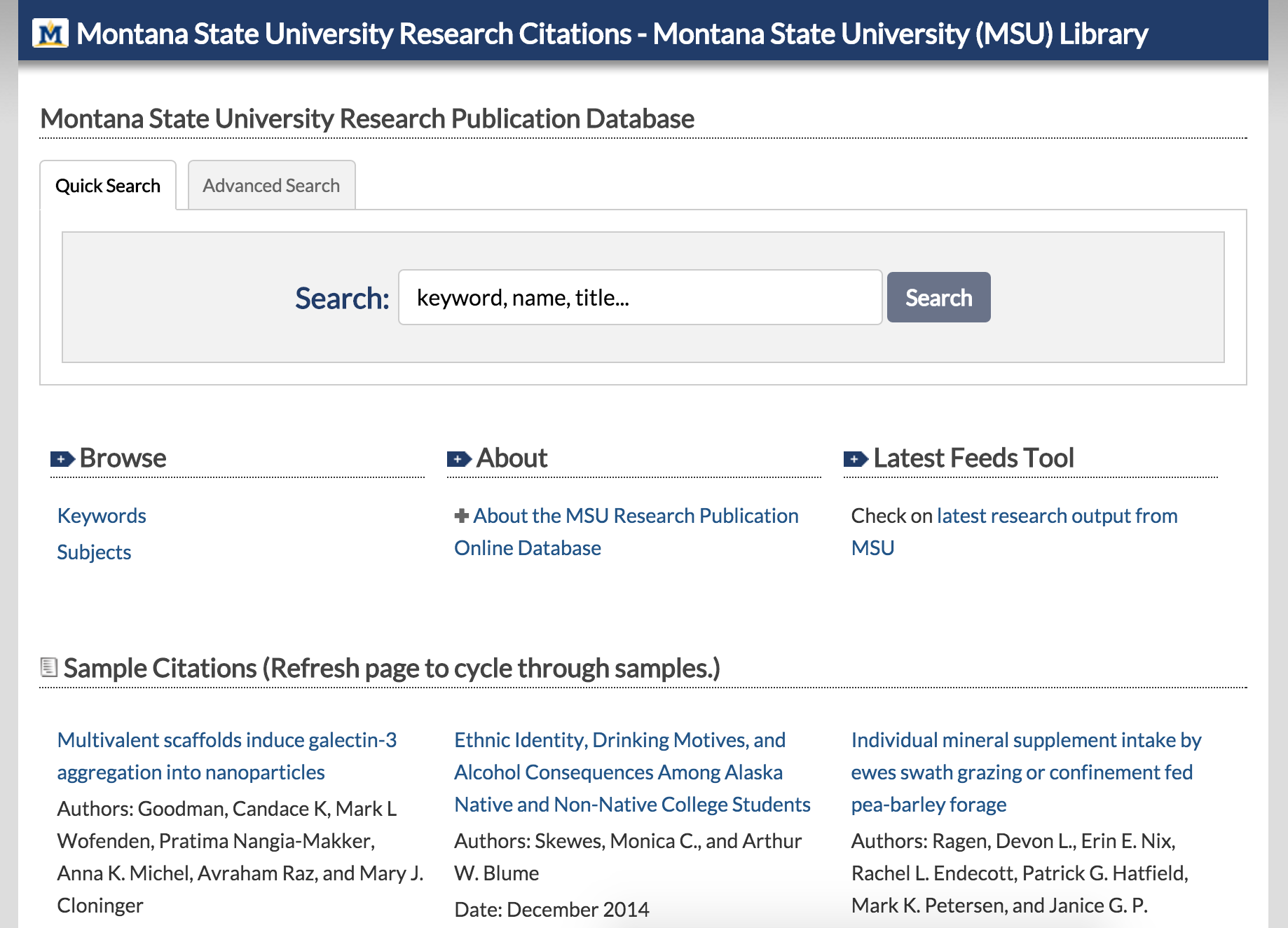 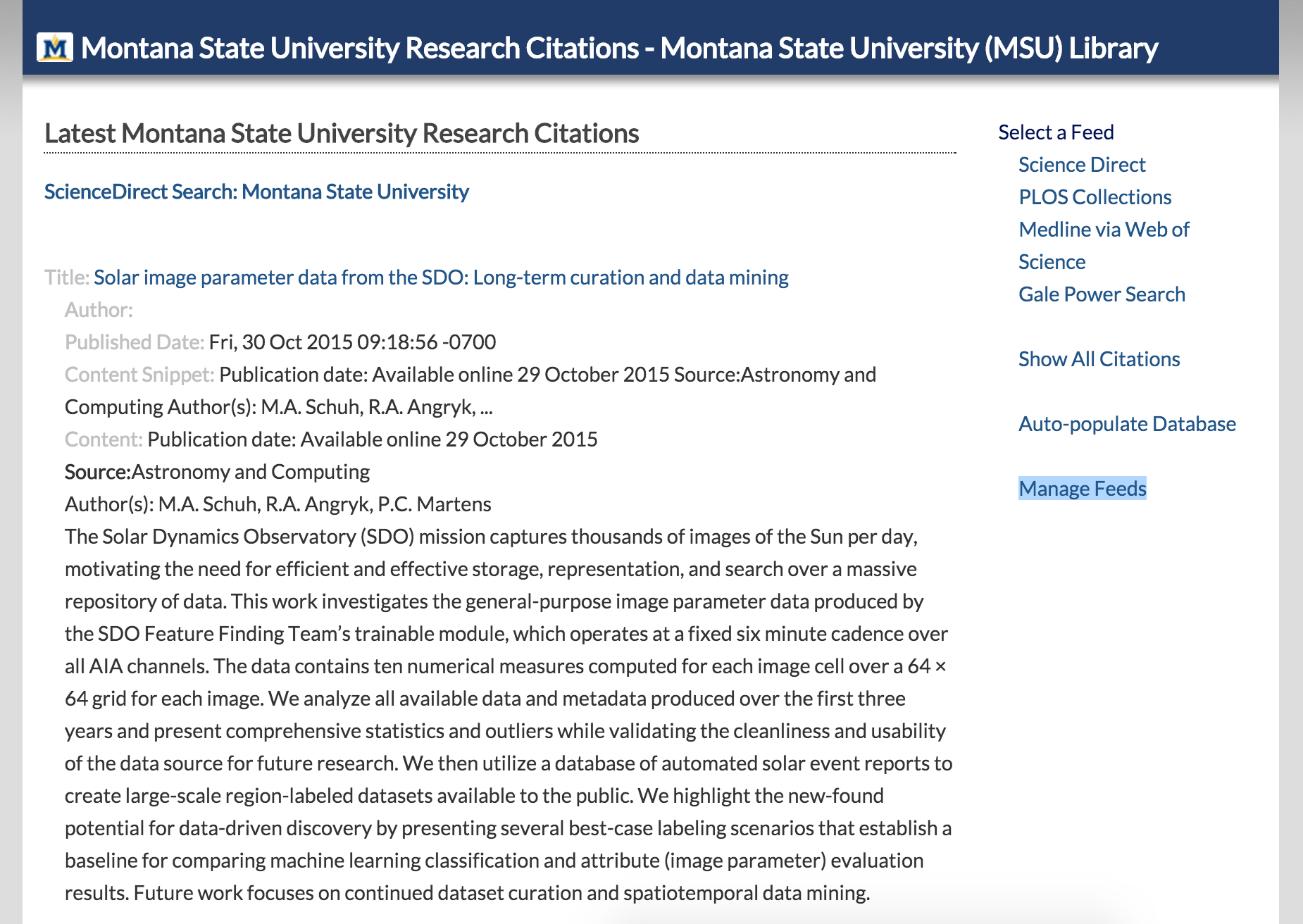 Open, Networked Research Signals


New Research Services
Questions?
twitter.com/jaclark
www.lib.montana.edu/~jason/talks.php
Acknowledgements
I would like to thank Montana State University and my excellent colleagues at MSU Library for supporting my research. 

In particular, I would like to thank Leila Sterman and James Espeland for their work in conceiving and building the MSU Research Citations Application.

I am distributing this work under the Attribution-Noncommercial-Share Alike 3.0 Unported license.
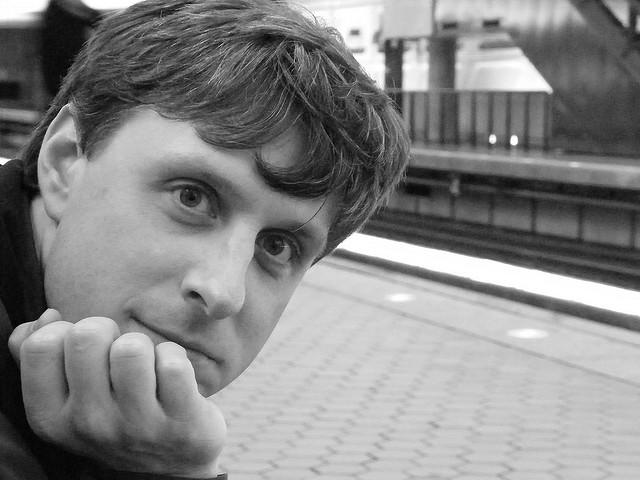